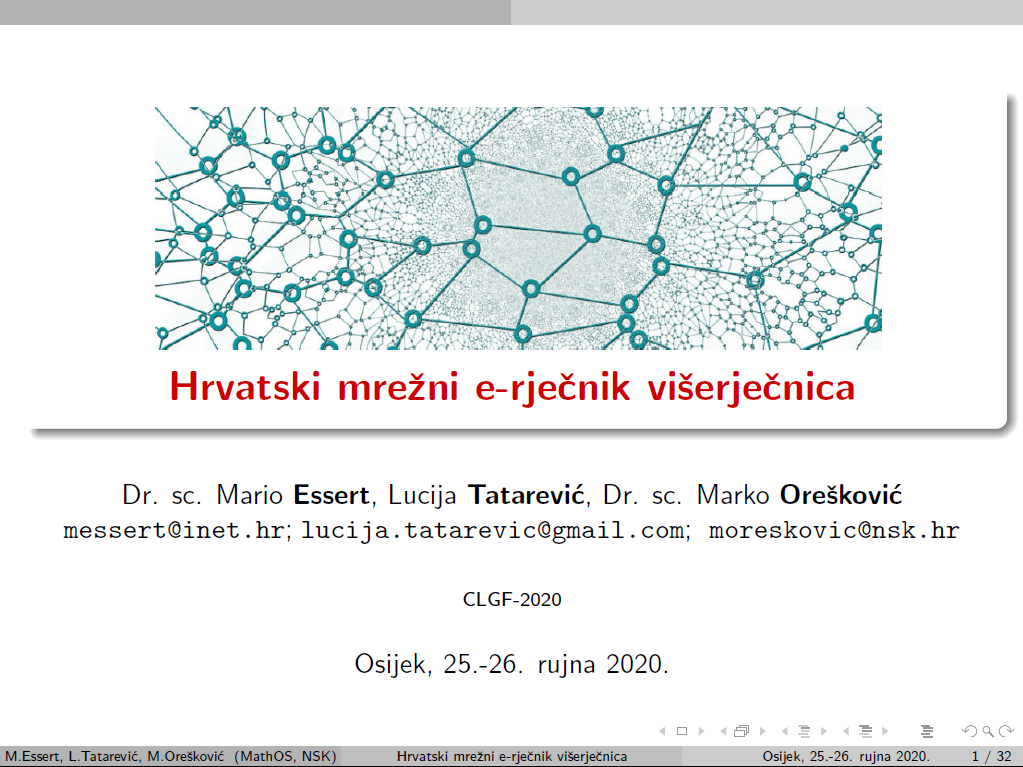 R5
Sažetak hr/eng

Prezentacija:
32 kliznice

Filmić:
50 minuta
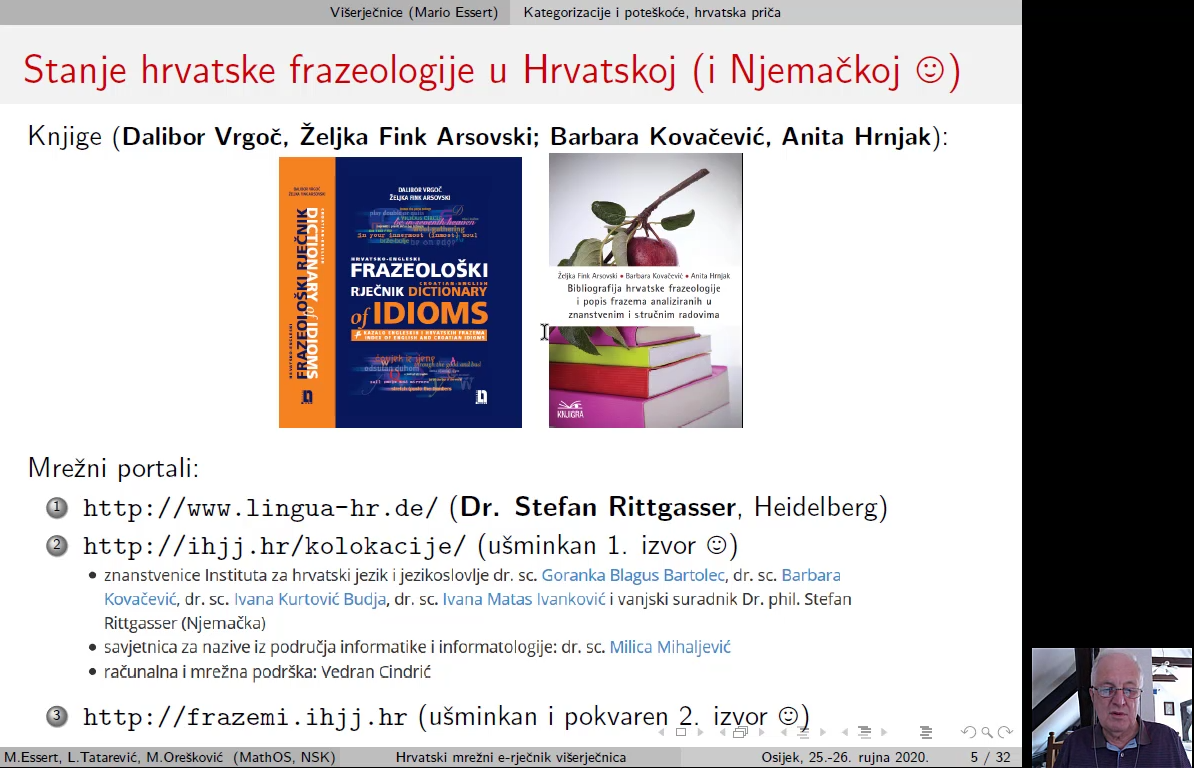 vrijedne knjige
mrežni portali (IHJJ), a ima ih sigurno još
1/5
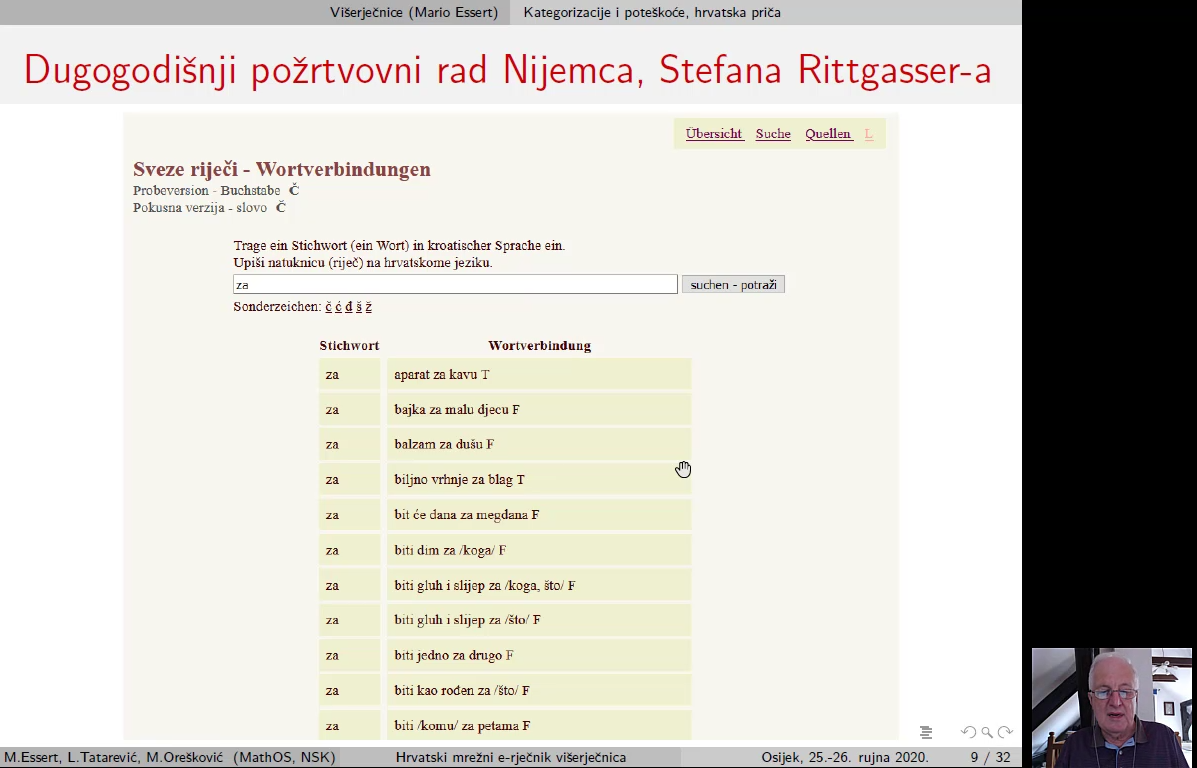 Samozatajni rad Nijemca 1. Dr. StefanRittgasser
copy & paste ili obradba
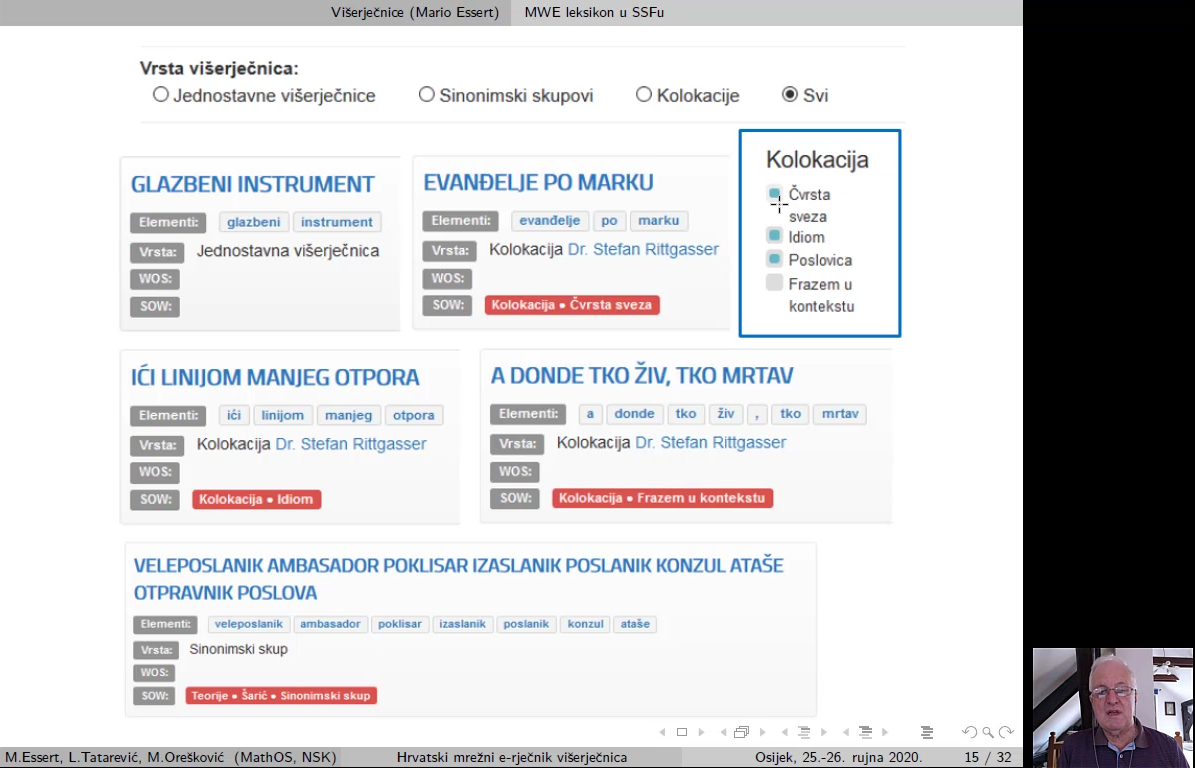 Značenjsko kategoriziranje višerječnica
Je li ’morski pas’ imenica?
Strojno traženje višerječnica (npr. frazema/idioma)
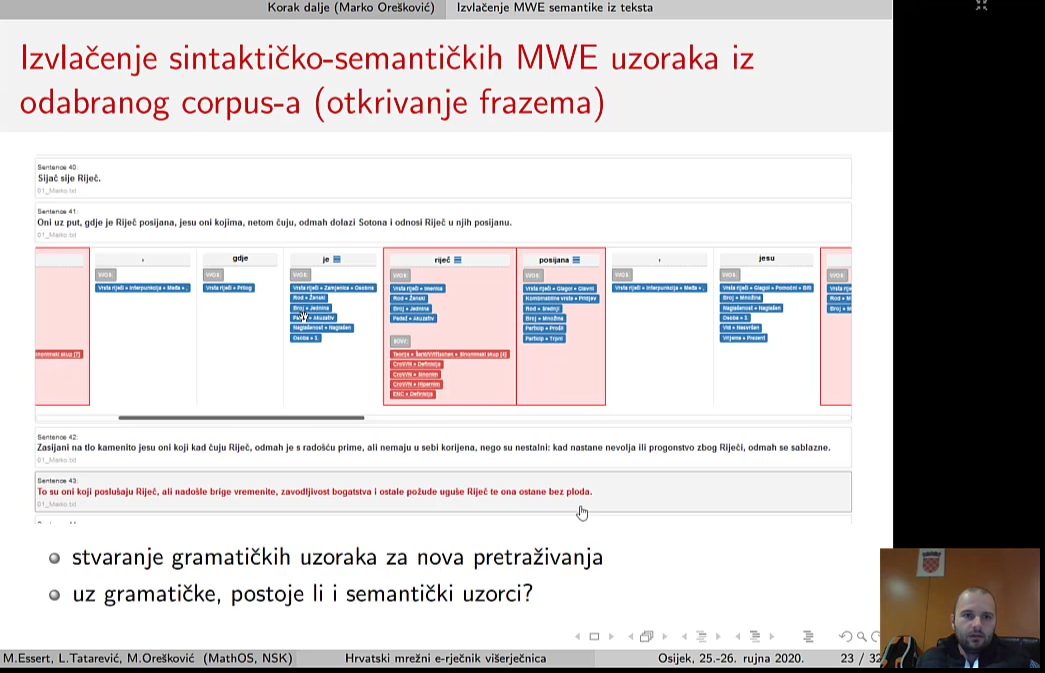 MWE u rečenici, gramatički, čak i semantički uzorci – sem.domene za otkrivanje metonimije i metafore.
2. Marko Orešković – autor SSF-a
Još jedan samozatajni skupljač jezičnog blaga Slavonije, Baranje i Srijema: 3. Martin Jakšić
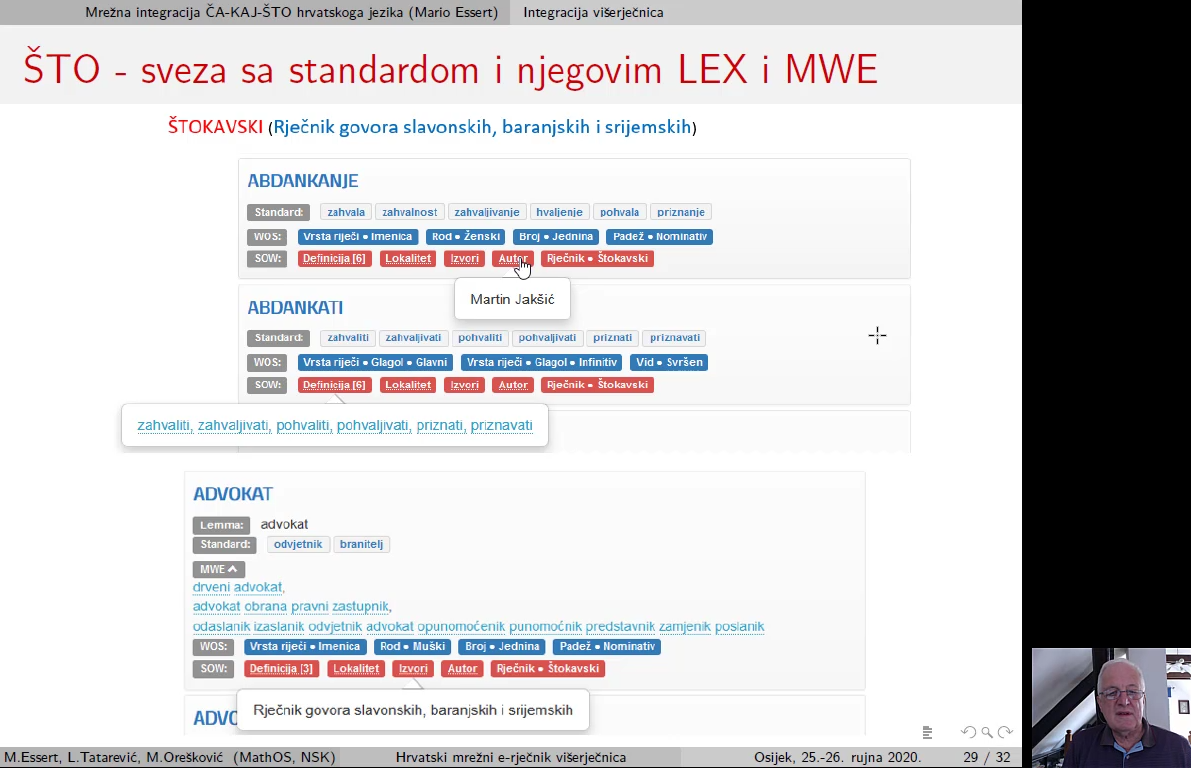 Integracija ČA-KAJ-ŠTO svezom riječi i višerječnica u SSFu je
ostvarena! Jupiii!